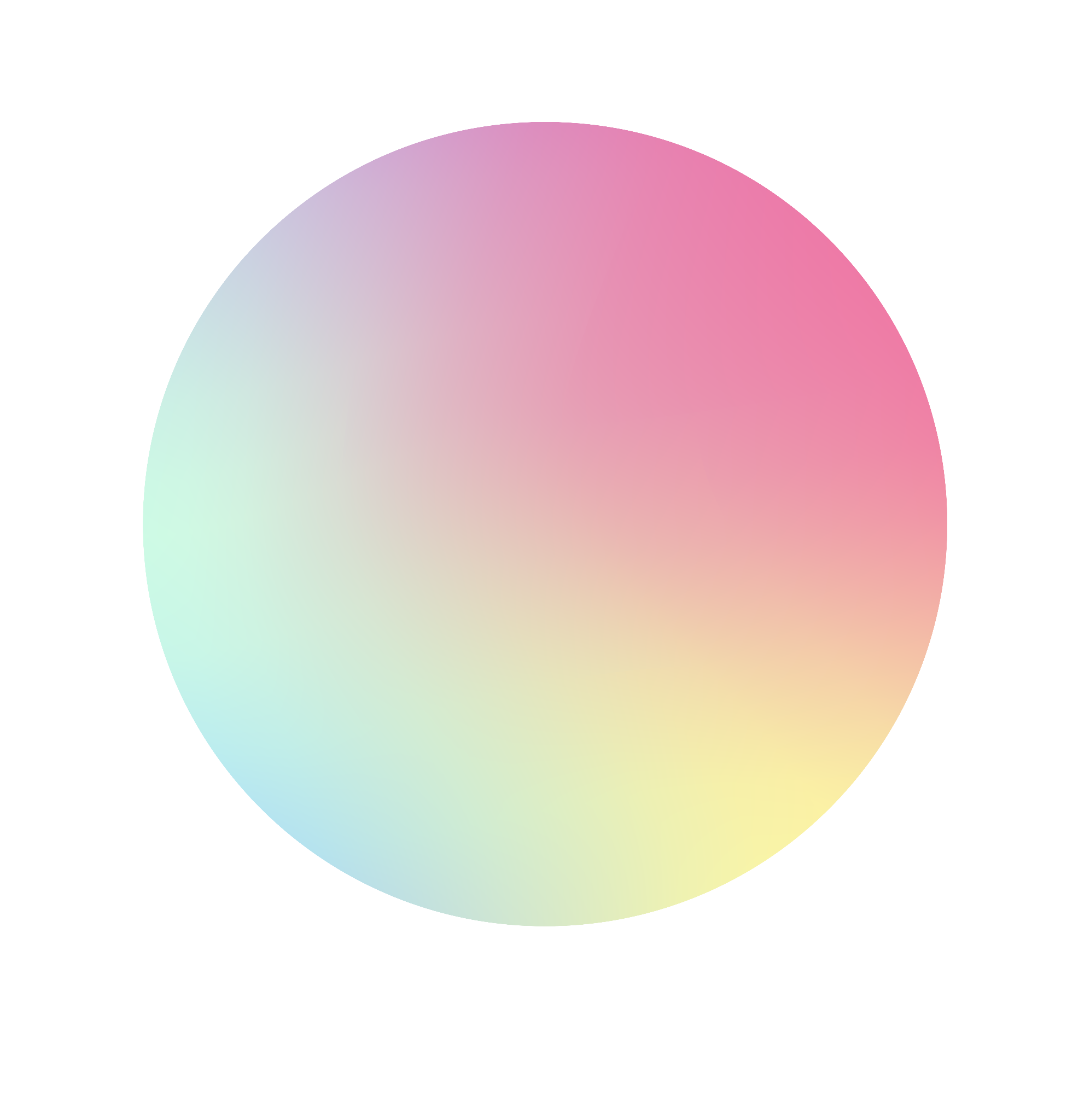 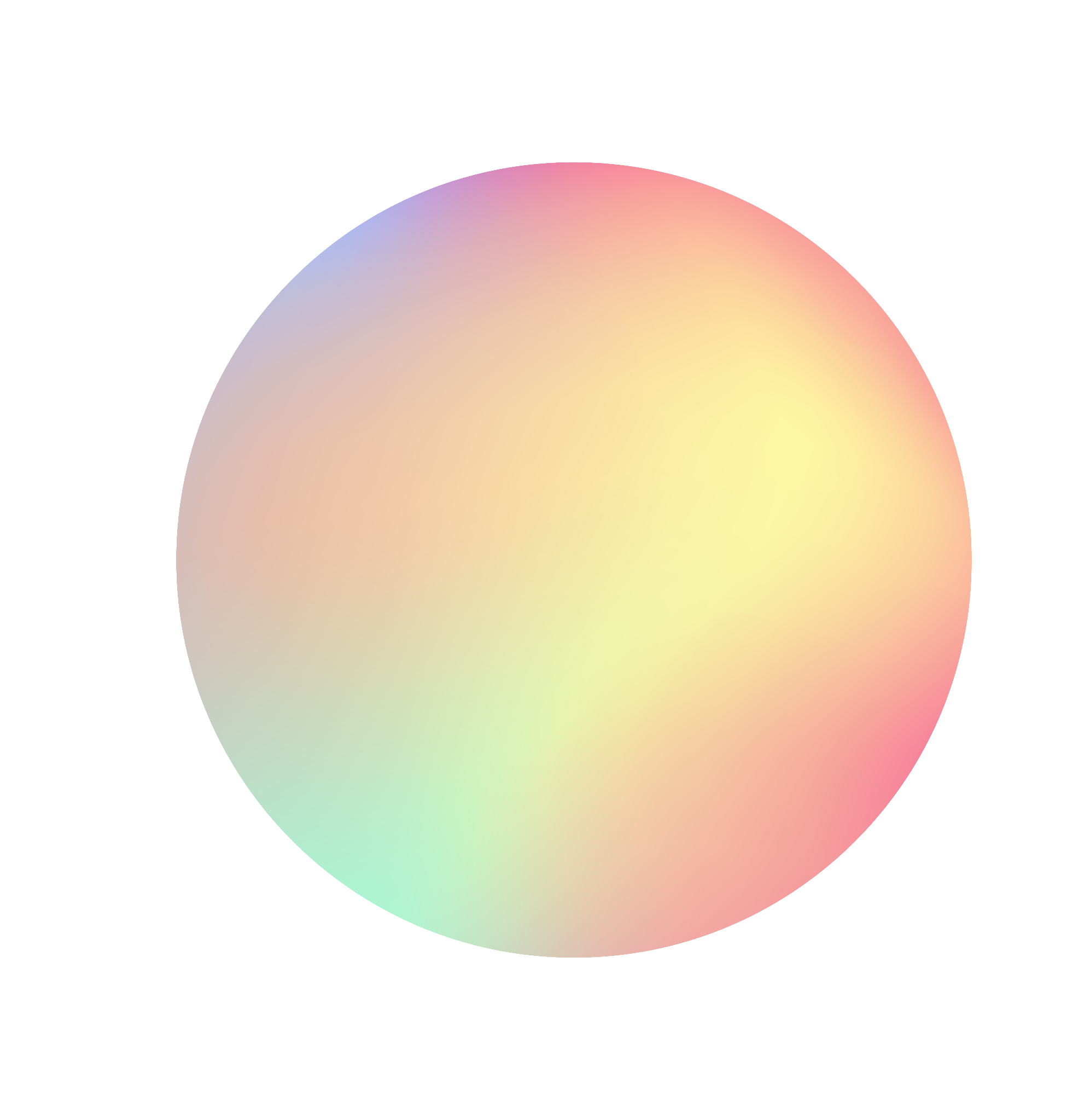 Unit 5: INVENTIONSLesson 6: Writing
Writing about the benefits of an invention
Unit
1
1
FAMILY LIFE
Family Life
Unit
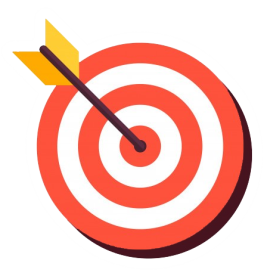 OBJECTIVES
Write about the benefits of an invention.
Table of contents
01
Warm-up
02
Pre-writing
03
While-writing
04
Post-writing
05
Consolidation
Warm-up
01
Game: Hot seat
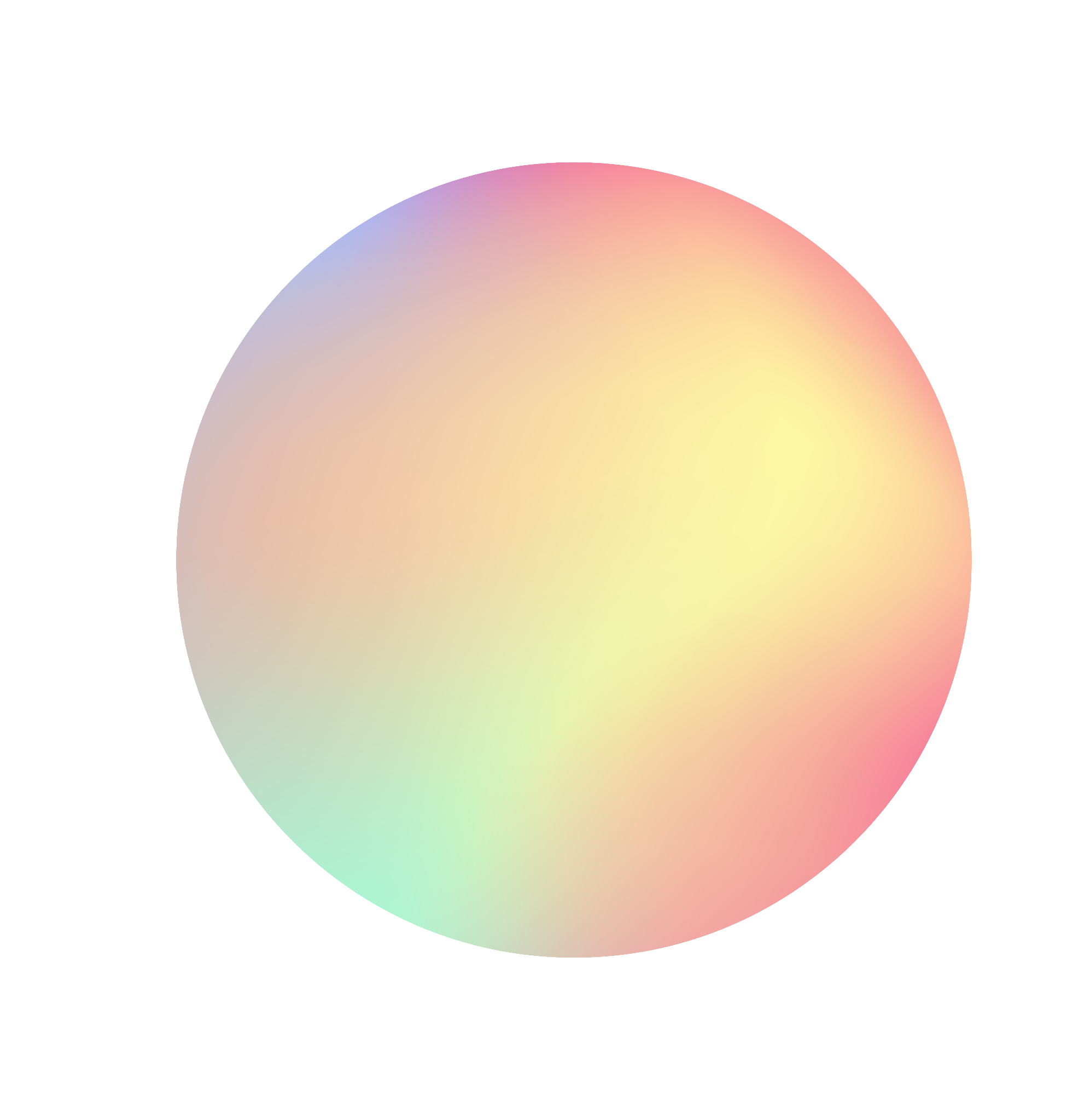 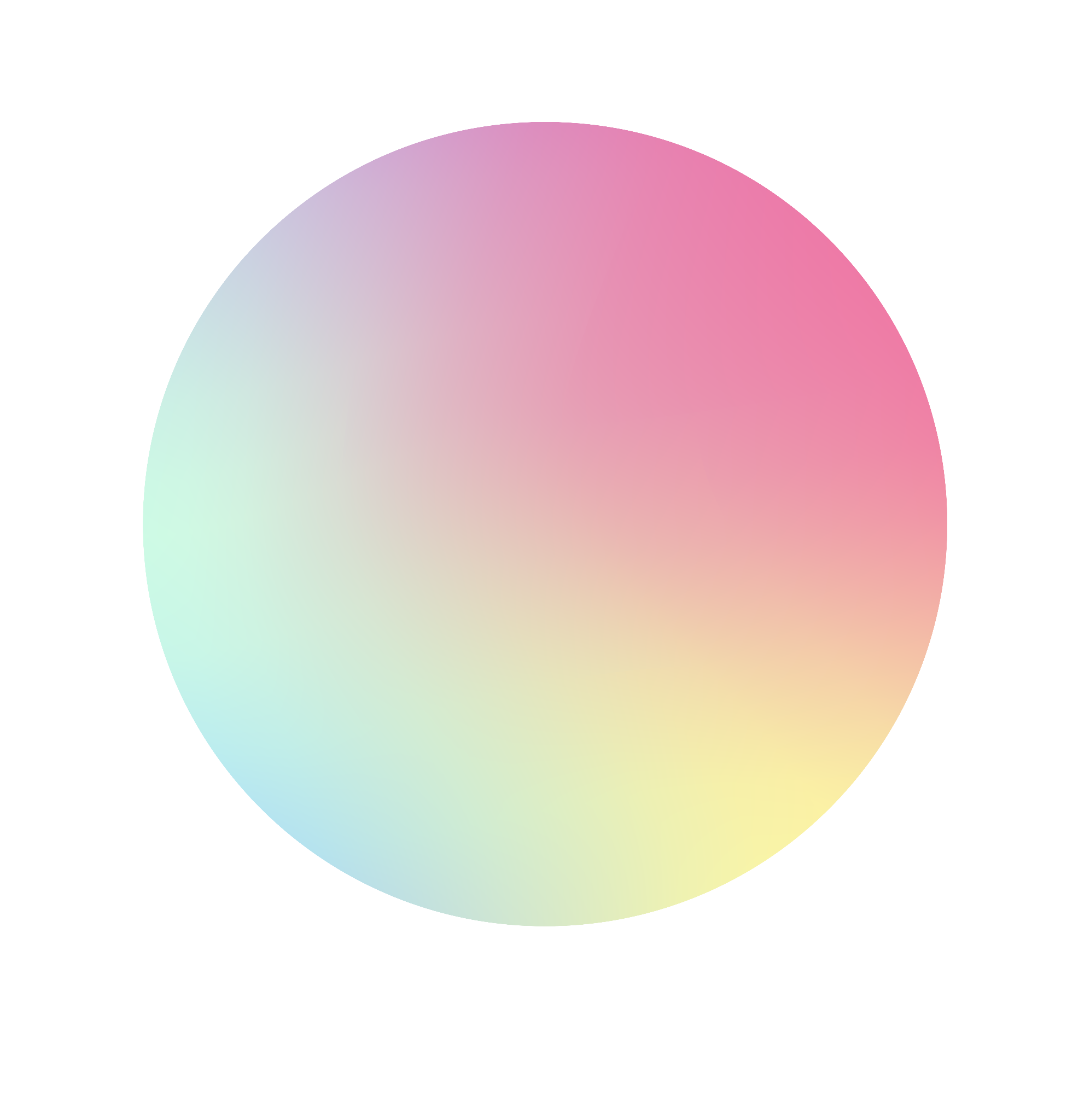 GAME: HOT SEAT
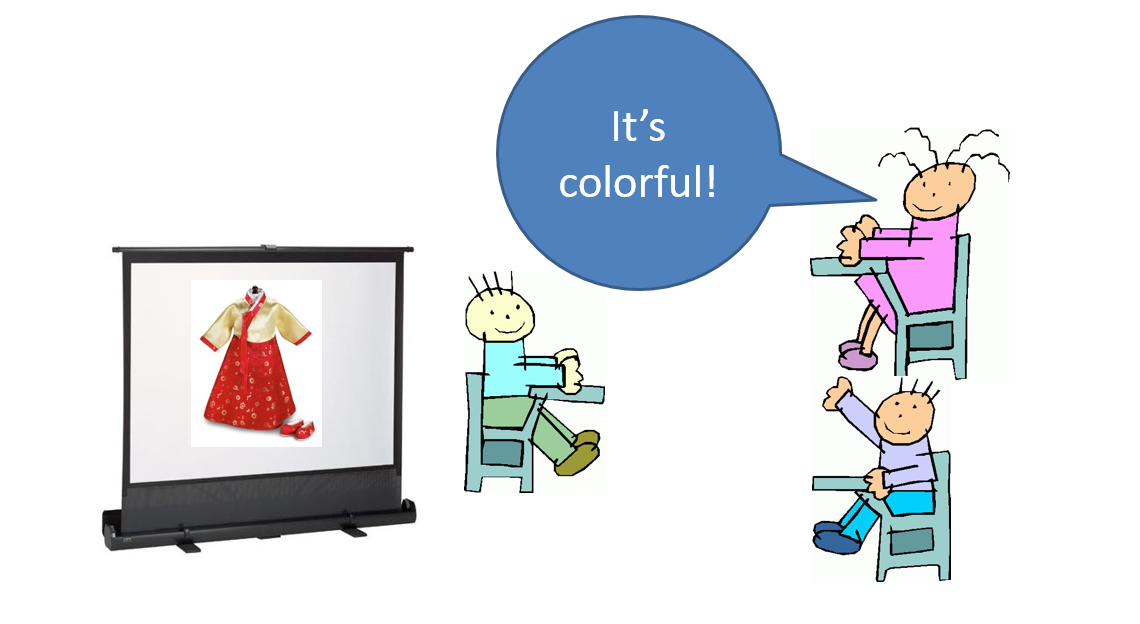 Work in groups.
 A representative of each group sits on a chair, facing the class.
 Others from each group look at the picture shown on the slide and give hints about it.
 The representative of each group says out loud the word.
Electric light
Airplane
Automobile
Pre-writing
02
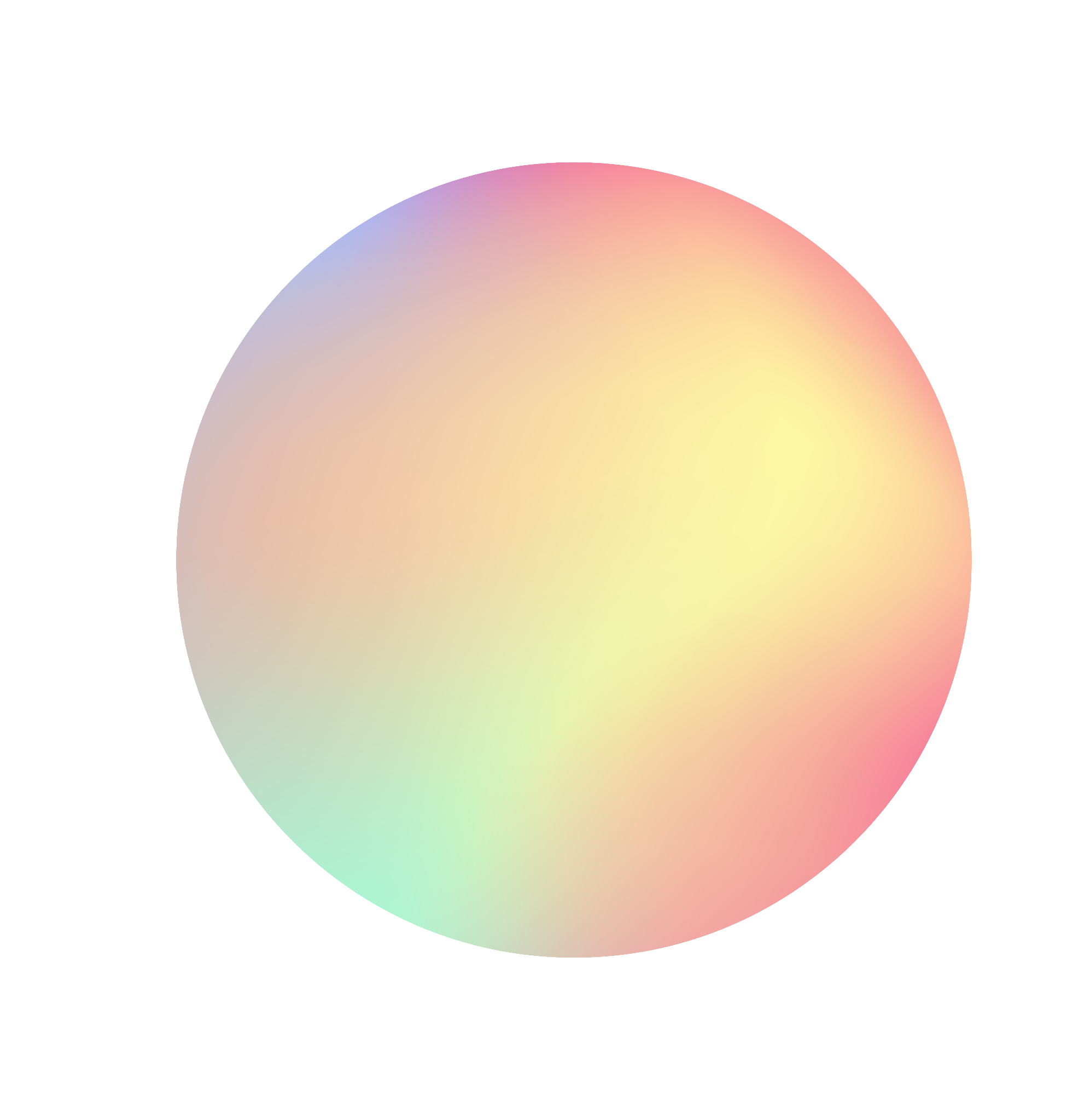 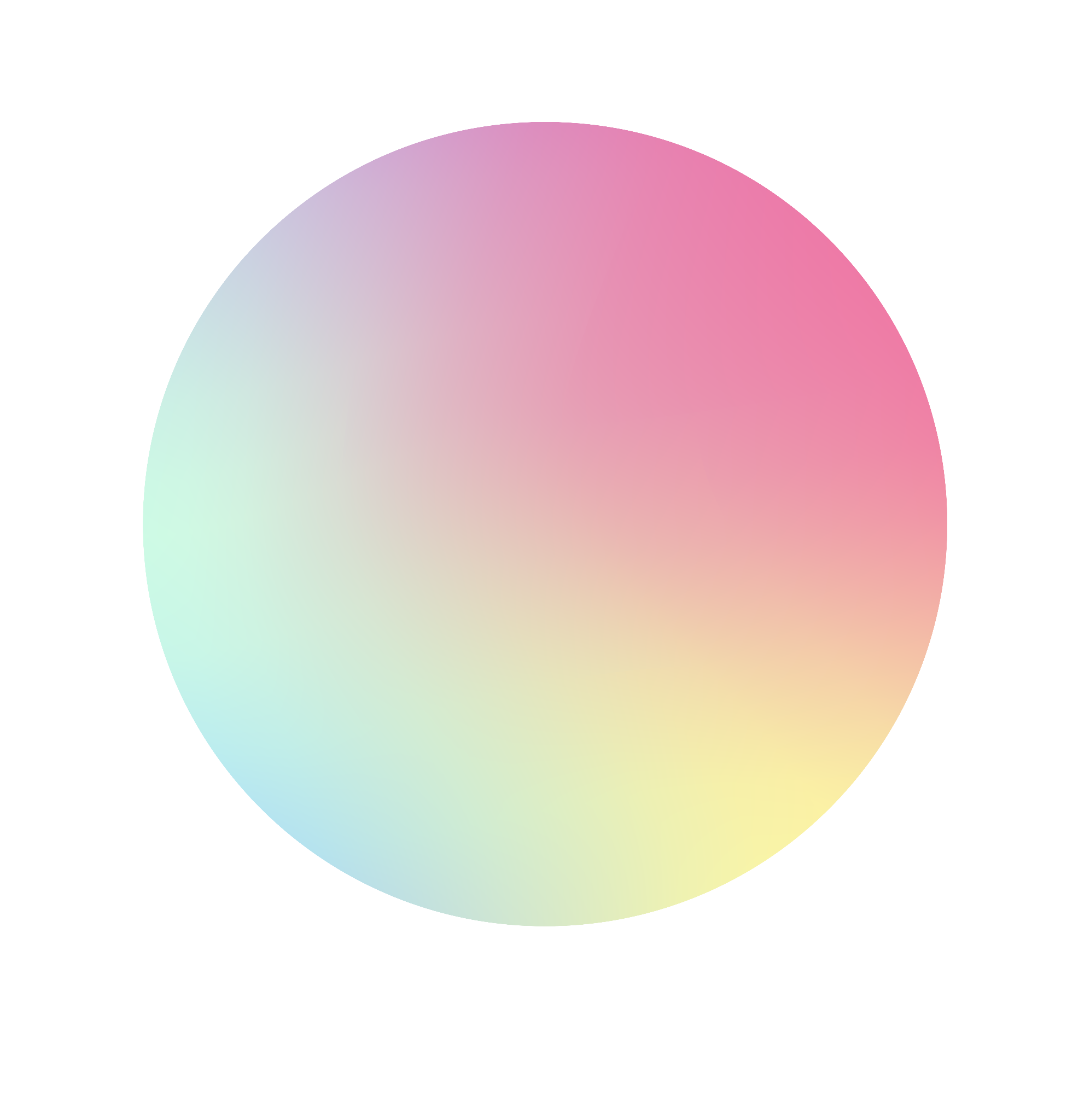 PRE-WRITING
1
Draw a diagram.
Choose an invention from the unit, 
     keep it secret.
Draw a diagram in a notebook or on a piece of paper, listing some benefits or uses of the invention.
Work in groups, swap the diagrams with others.
Take turns reading the diagrams and guessing the inventions.
PRE-WRITING
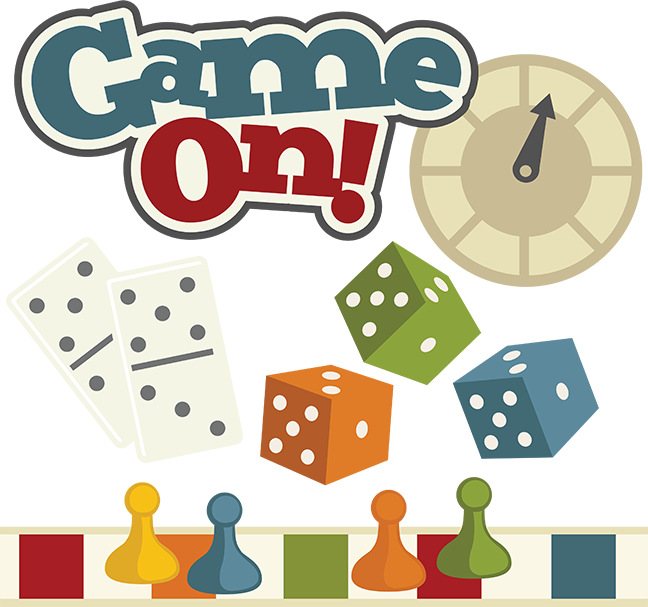 Rewrite the sentence:
AI helps drivers to find the best routes in transport.
-> Helping ….
→ Helping drivers to find the best routes is one of the benefits of AI in transport.
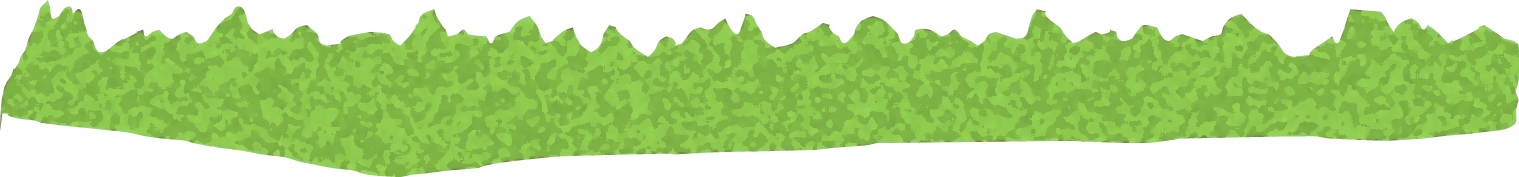 Rewrite the sentence:
Vacuum cleaners allow us to clean the house quickly.
-> Vacuum cleaners ….
→ Vacuum cleaners are useful for cleaning / in cleaning the house quickly.
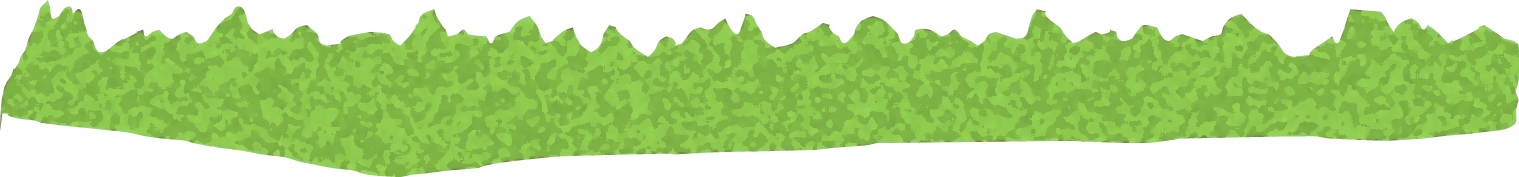 Rewrite the sentence:
Smartphones are used for learning languages.
-> Smartphones ….
→ Smartphones help us to learn languages.
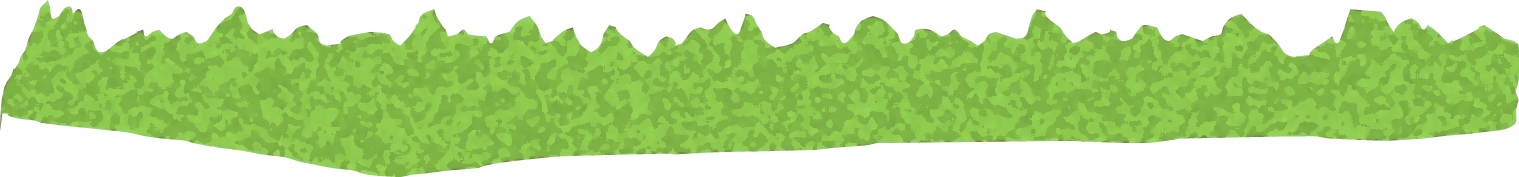 Rewrite the sentence:
Telephones are useful in communicating over long distances.
-> Telephones ….
→ Telephones are used to communicate / for communication / for communicating over long distances.
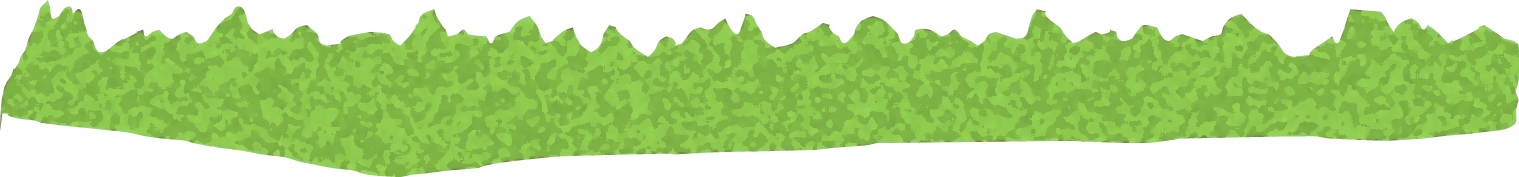 While-writing
03
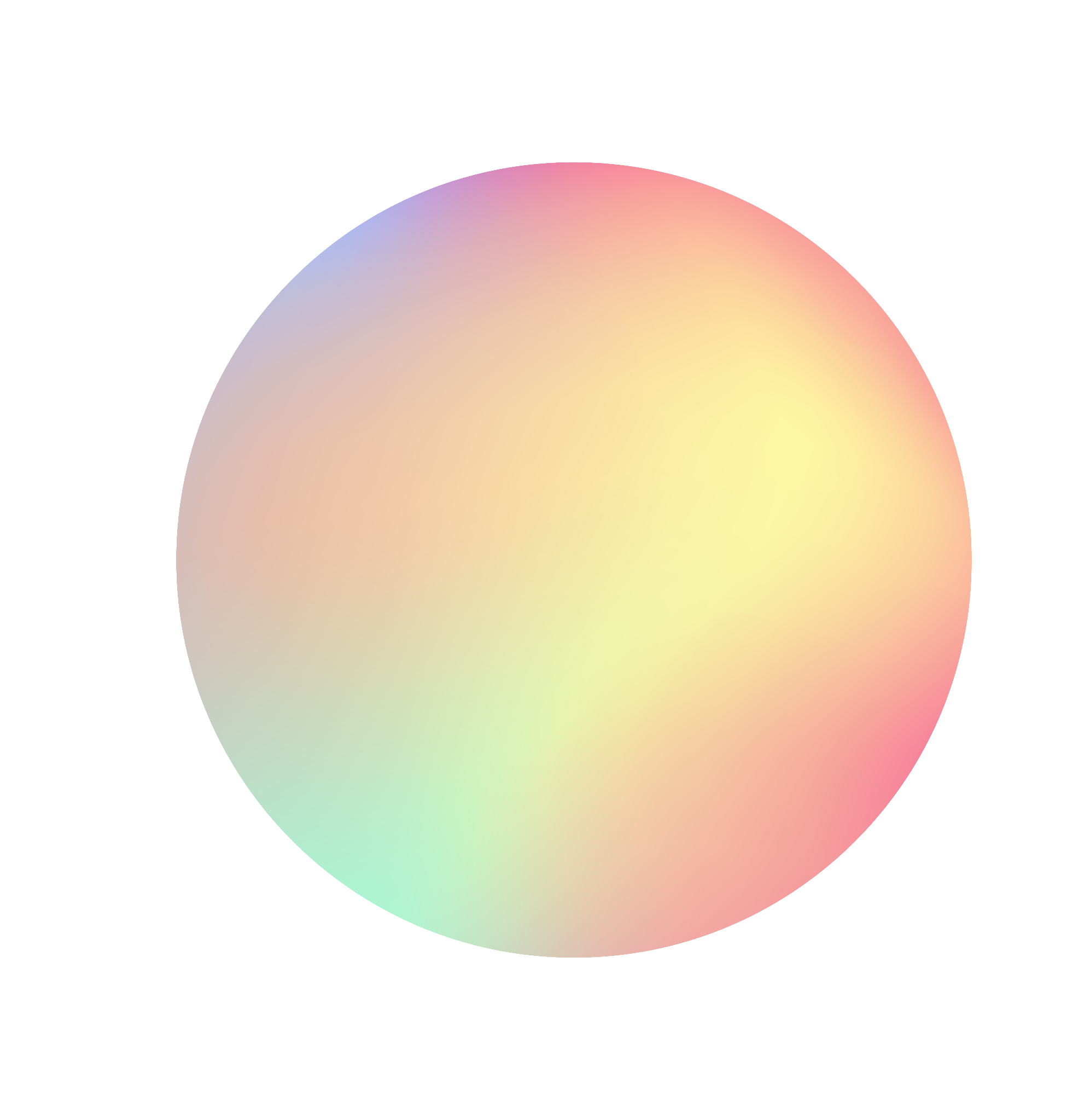 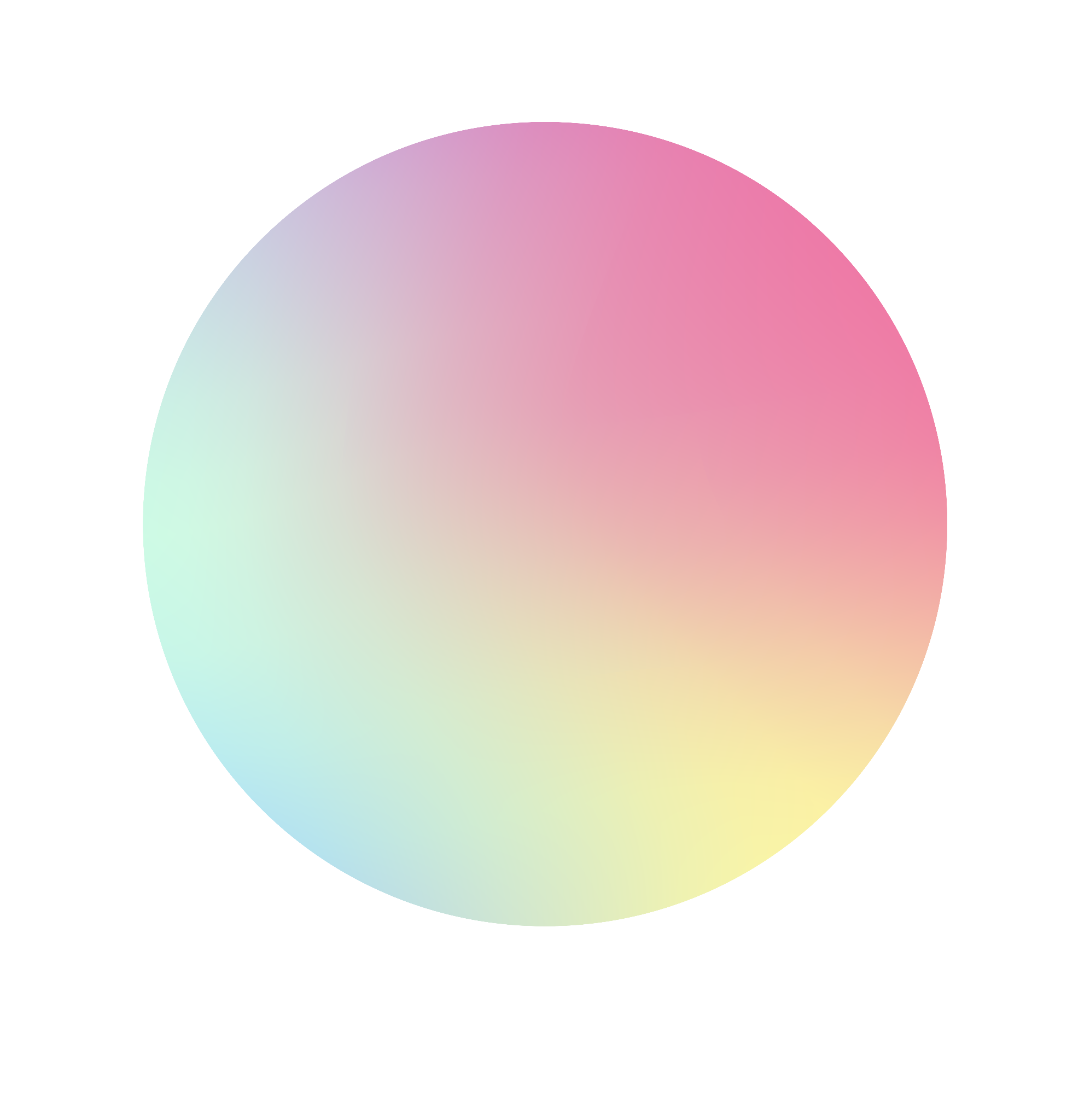 WHILE-WRITING
3
Write a paragraph (120 - 150 words) to describe benefits of the invention.
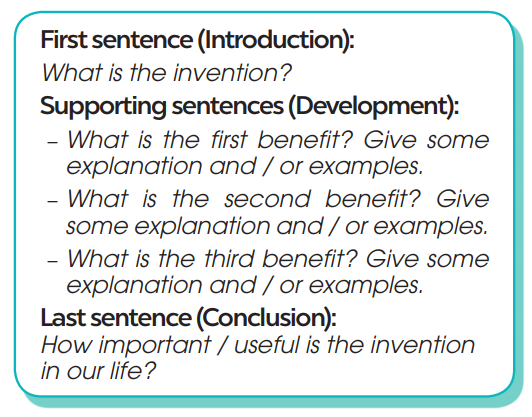 WHILE-WRITING
3
Write a paragraph (120 - 150 words) to describe benefits of the invention.
Sample:
Electricity is one of the great inventions of the past, because it has brought many benefits for people. First, electricity can be used to light our houses and streets. Without it, the world will be dark and dangerous. Second, electricity is also useful in heating. For example, in cold areas, electric heaters can keep us warm and healthy in long winters. Finally, the most important use of electricity is to run machines. Without electricity, factories, schools and hospitals cannot run normally. Everyone and everything will stop working. Other inventions, such as TVs, computers and robots will become useless without electricity. In conclusion, electricity plays a very important part in our life today and we cannot live without it.
Post-writing
04
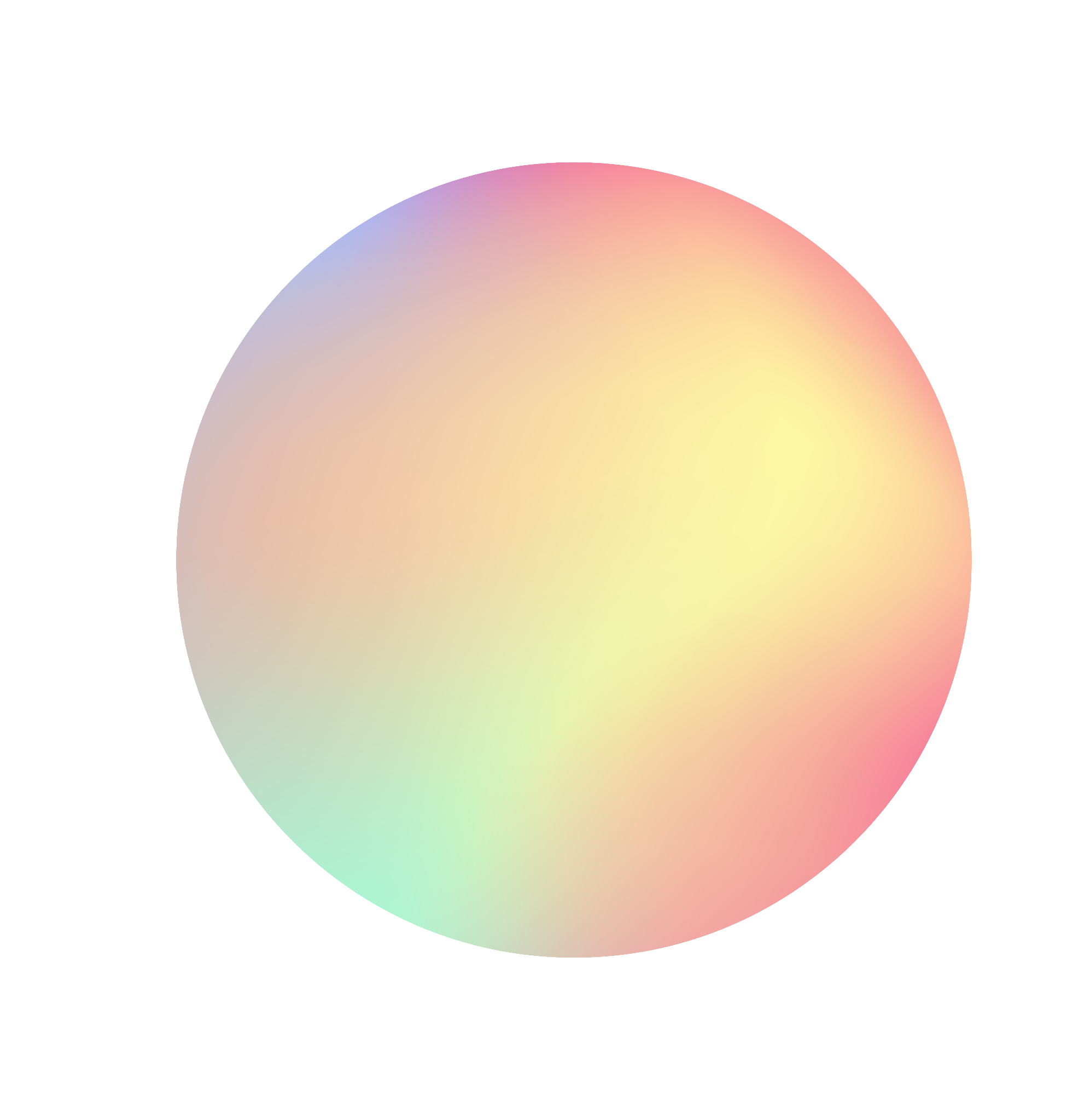 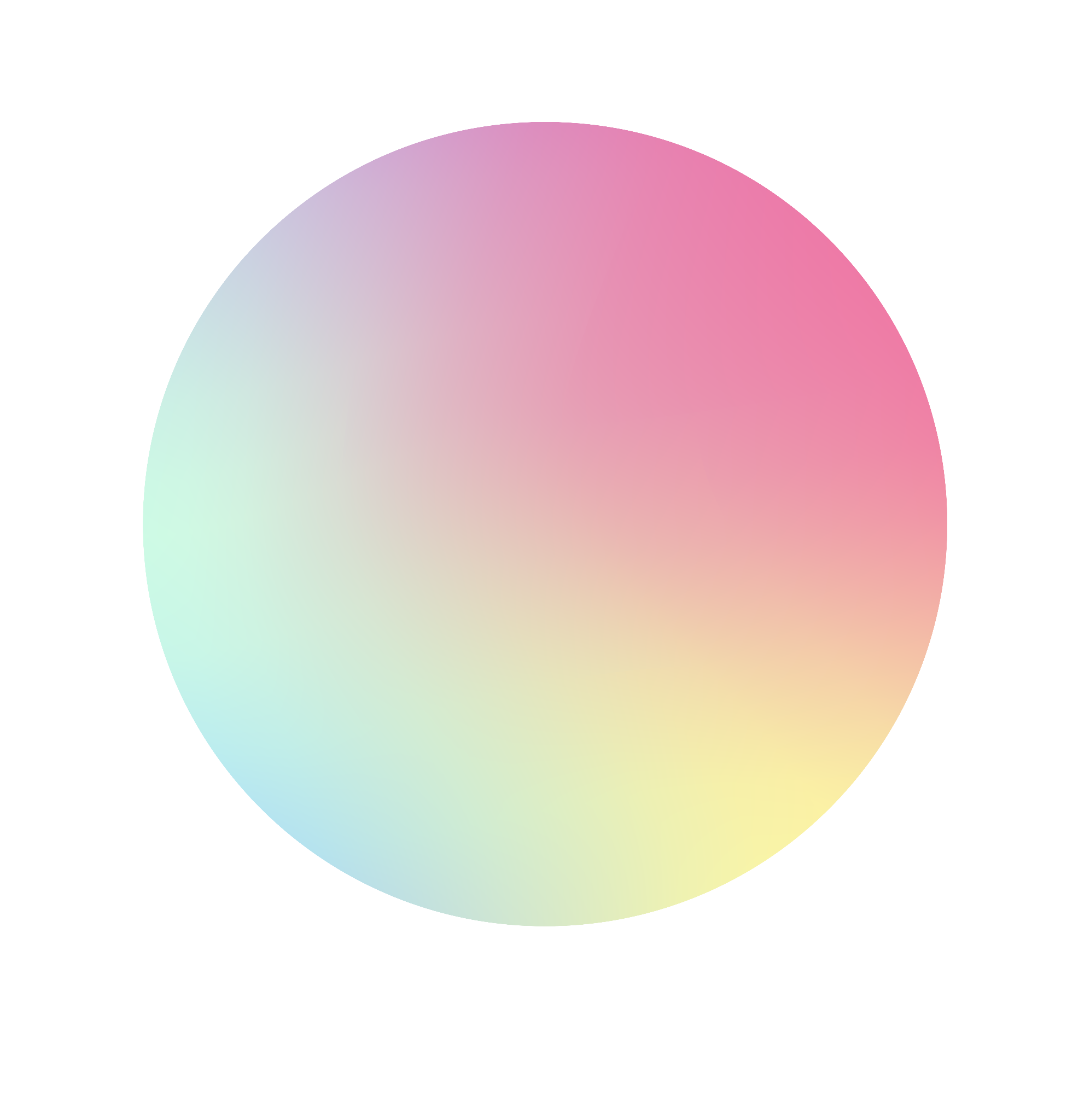 POST-WRITING
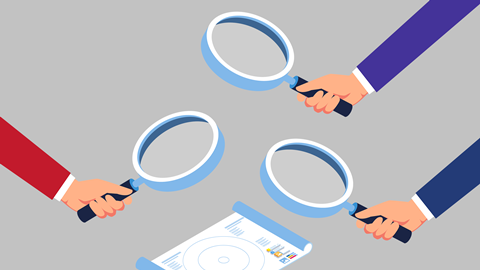 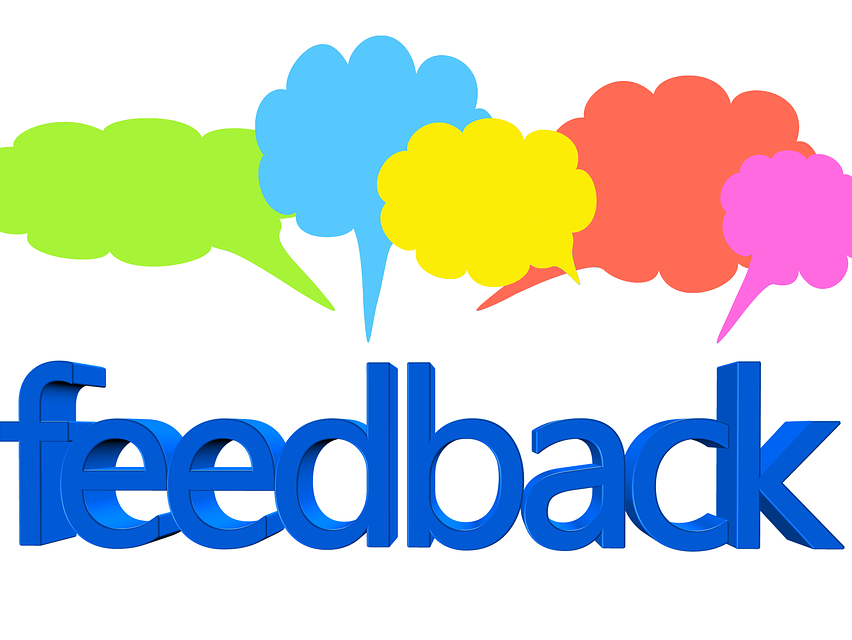 Peer review

Teacher’s feedback
Consolidation
05
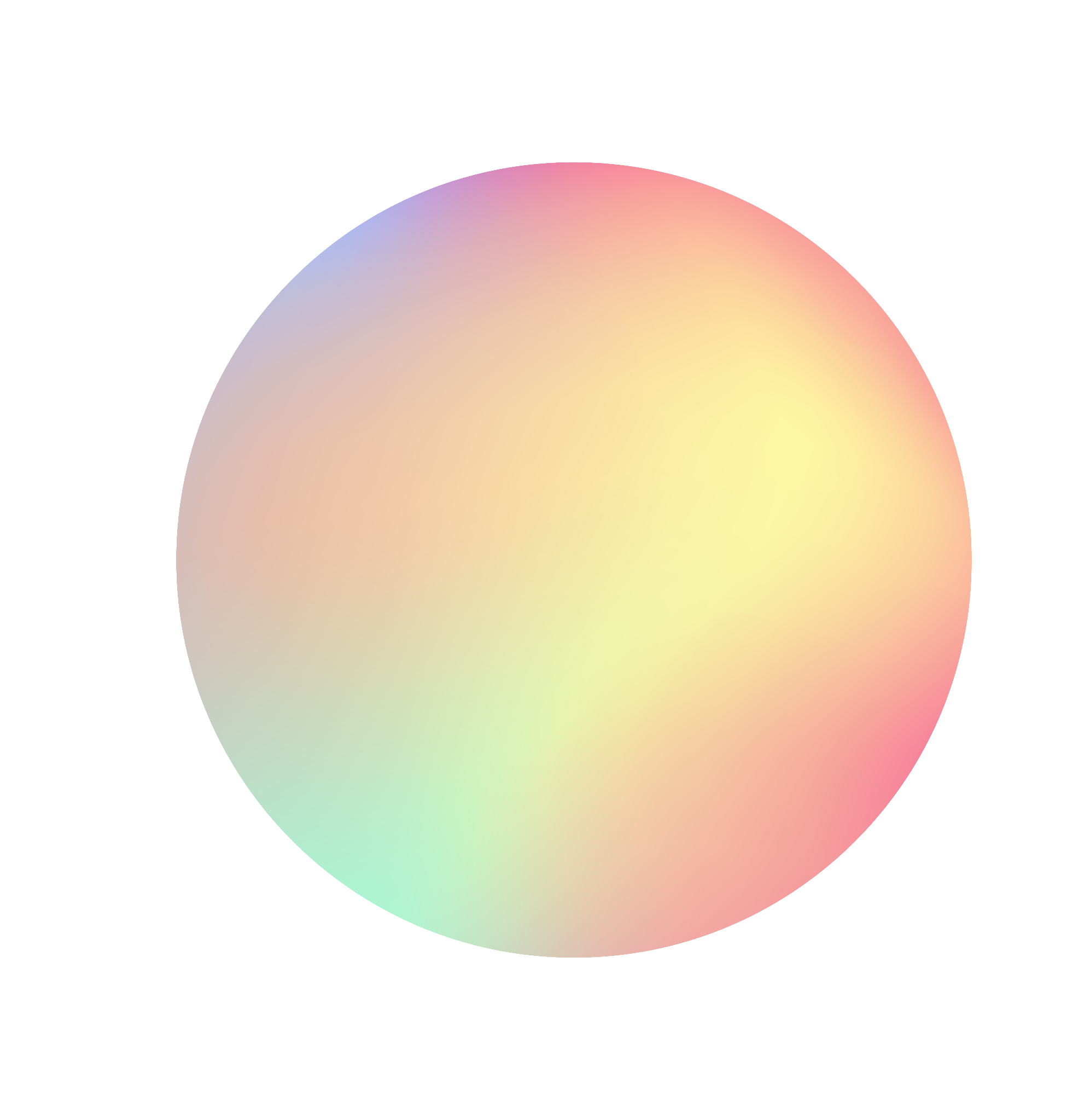 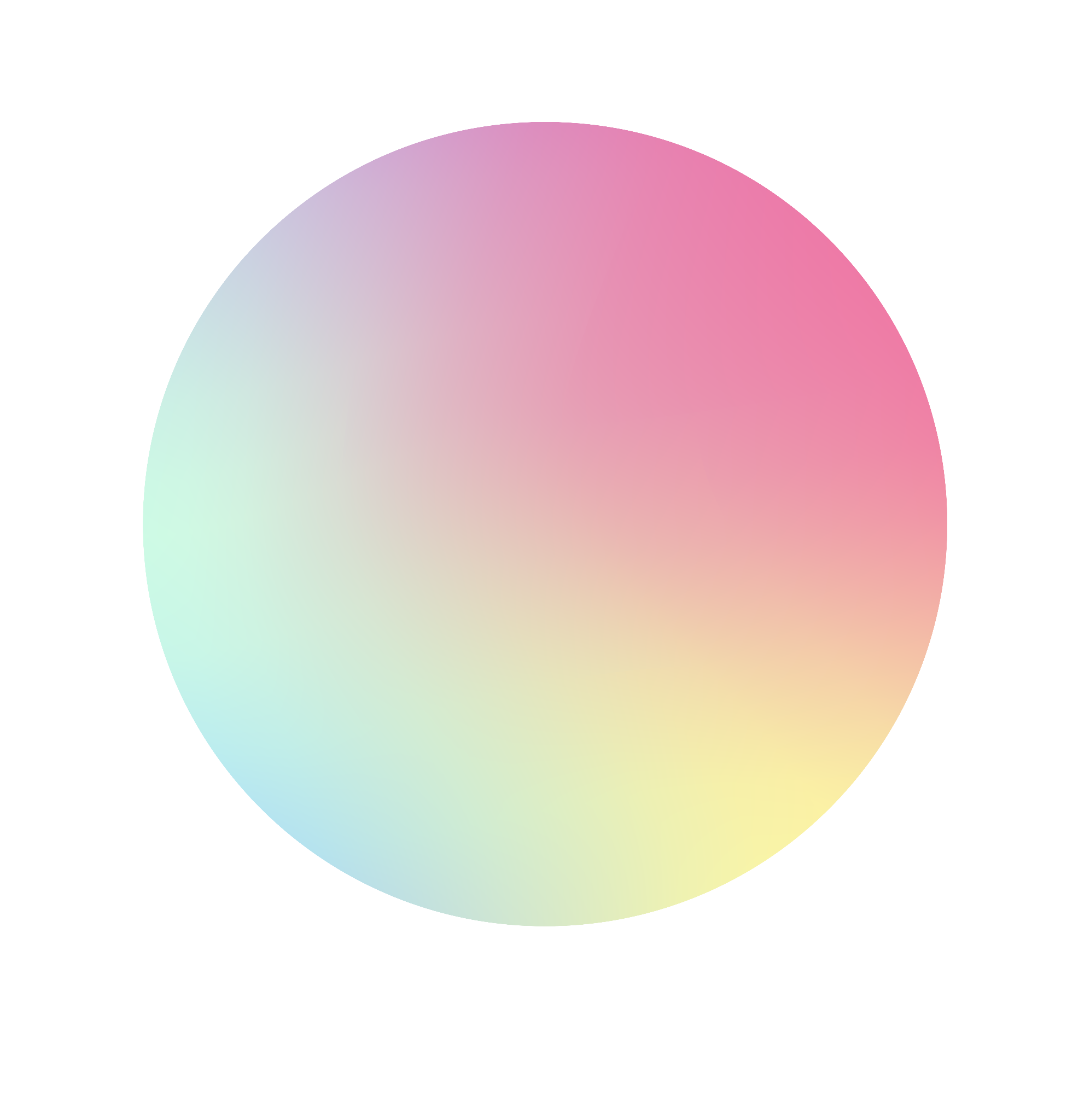 CONSOLIDATION
1
Wrap-up
Write about the benefits of an invention.
CONSOLIDATION
2
Homework
Prepare for the next lesson: Unit 5 – Communication and culture/ CLIL.
2. Do exercises in the workbook
SEE YOU NEXT TIME !!